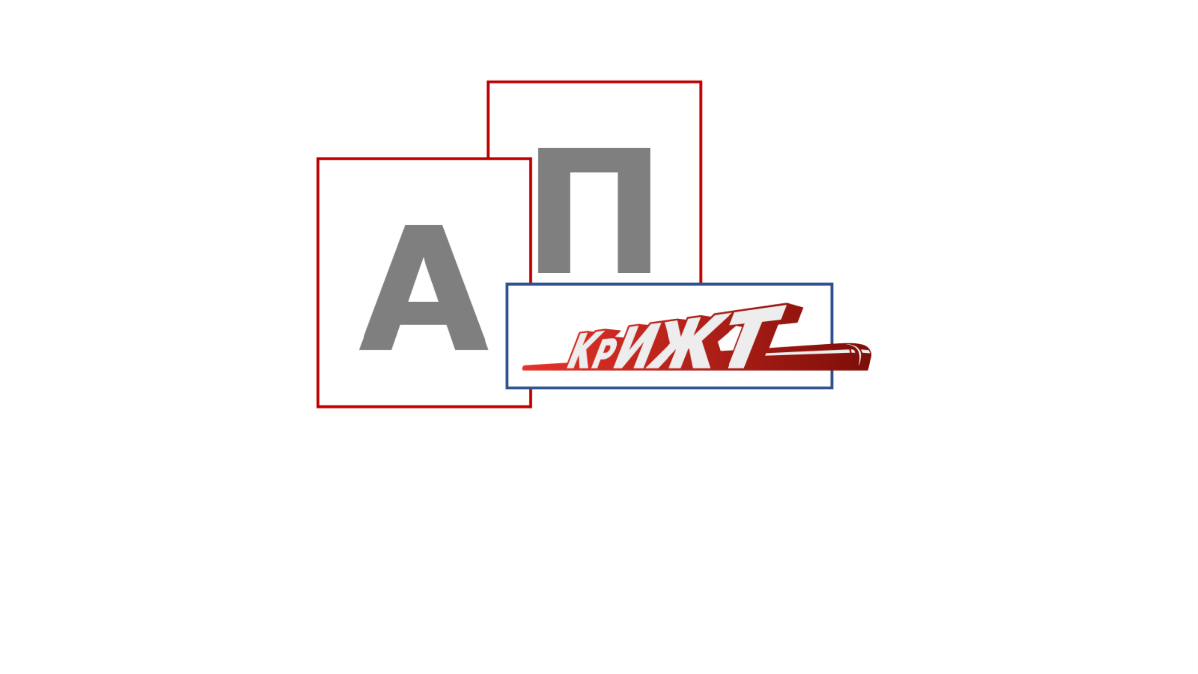 АКСЕЛЕРАЦИОННАЯ ПРОГРАММА 
Красноярского института железнодорожного транспорта
СОВЕРШЕННО
СЕКРЕТНО
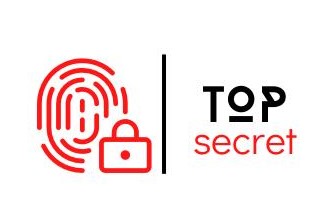 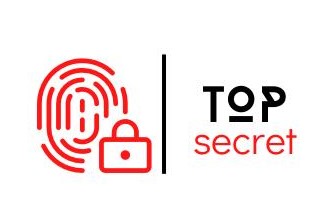 программа геймификации процесса обучения персонала экономической безопасности предприятия
Представители проекта:
Степанюк Артём, Уткина Анна
студенты группы Э.5-20-1
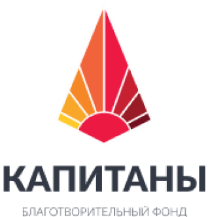 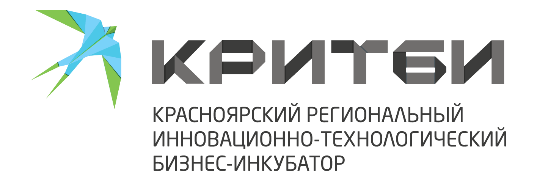 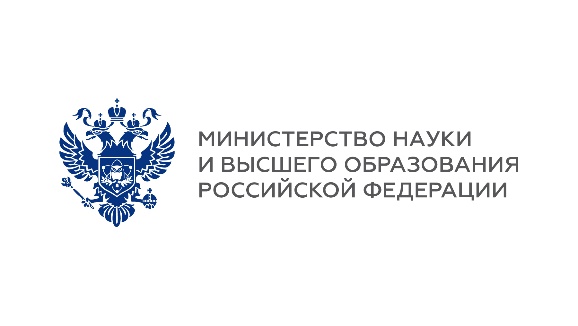 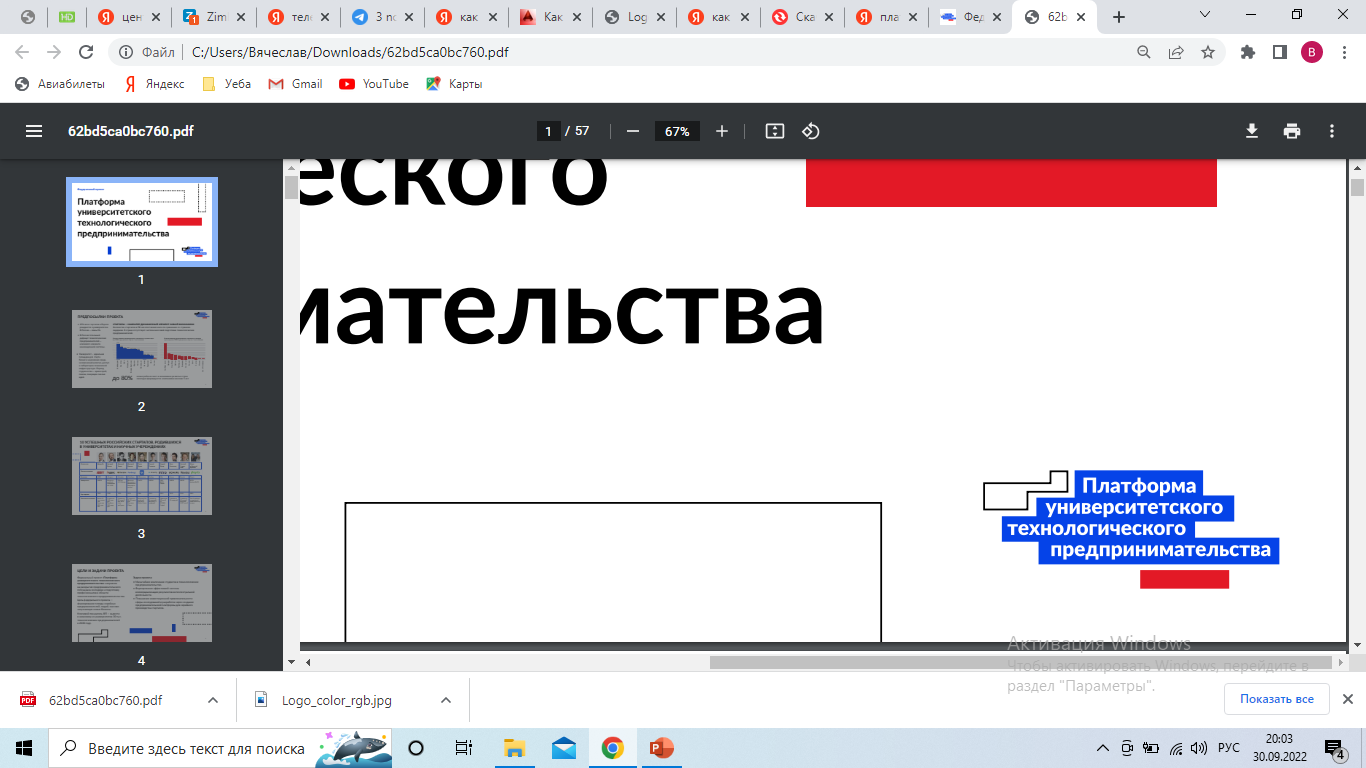 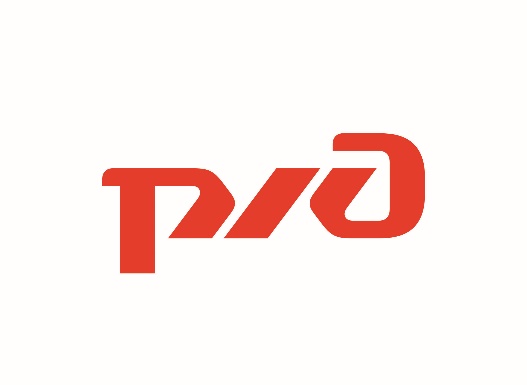 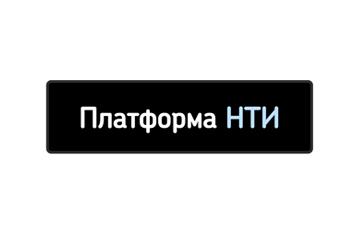 ‹#›
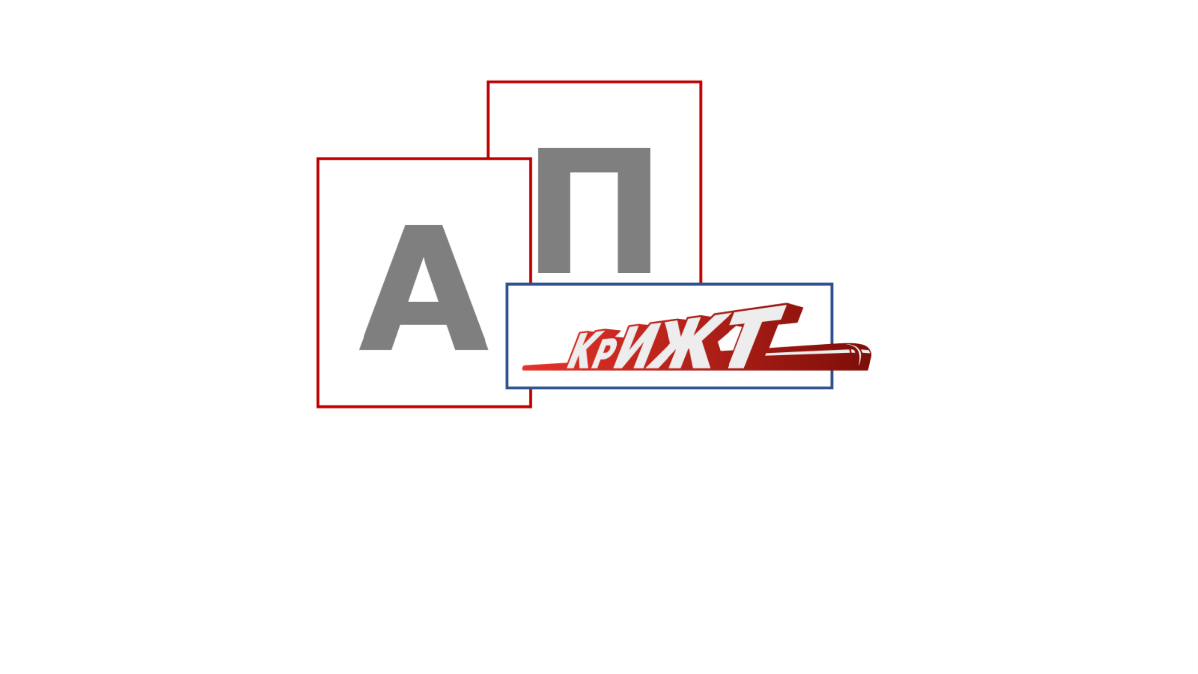 АКСЕЛЕРАЦИОННАЯ ПРОГРАММА 
Красноярского института железнодорожного транспорта
Проблема
Проблемы, с которыми  сталкиваются  предприятия малого и среднего бизнеса:
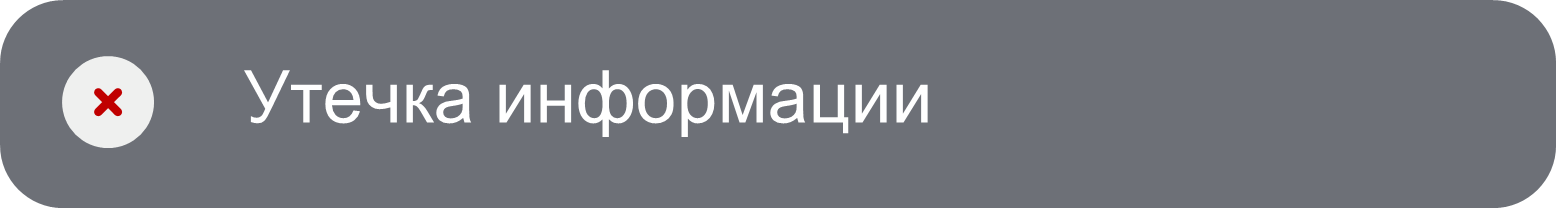 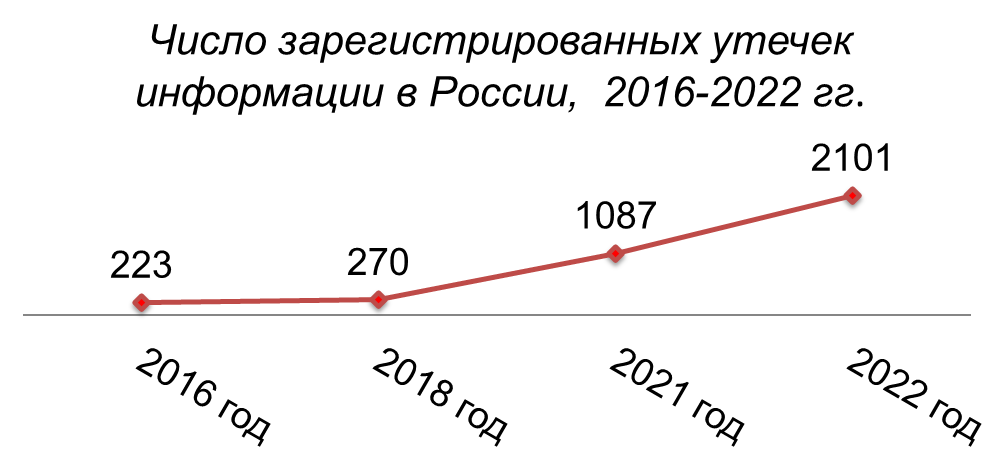 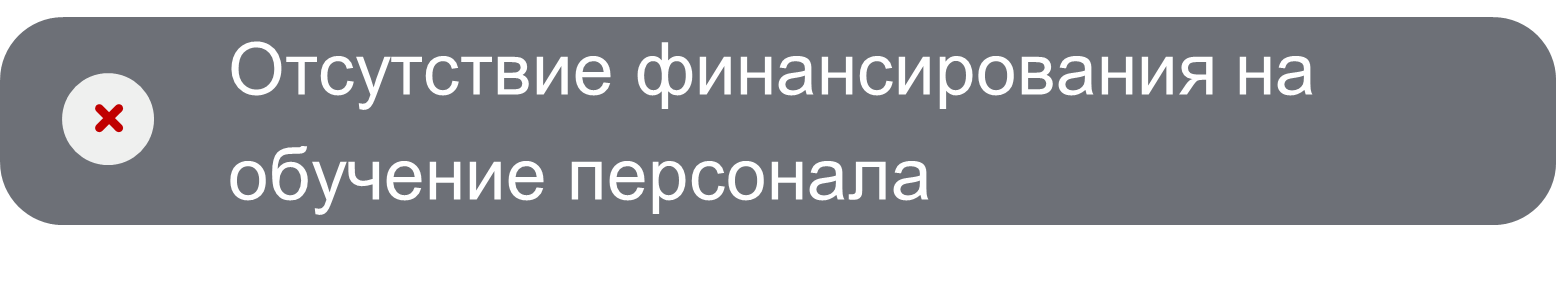 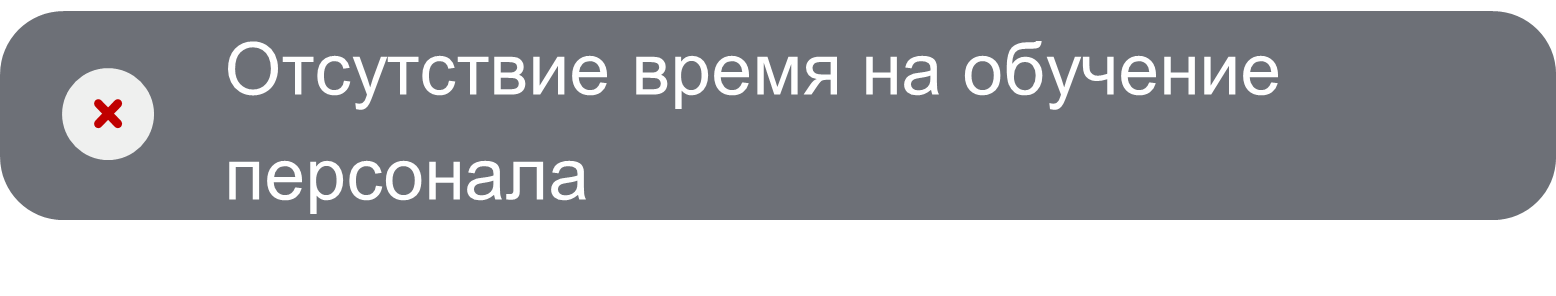 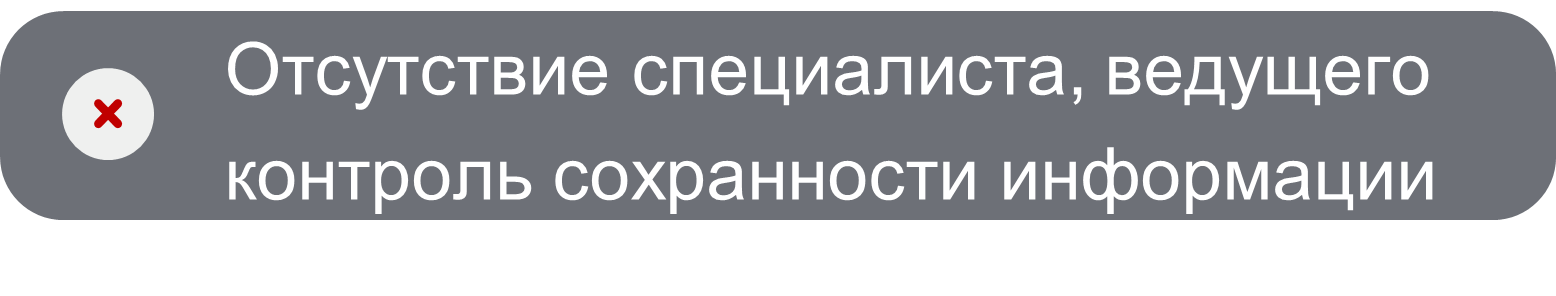 ‹#›
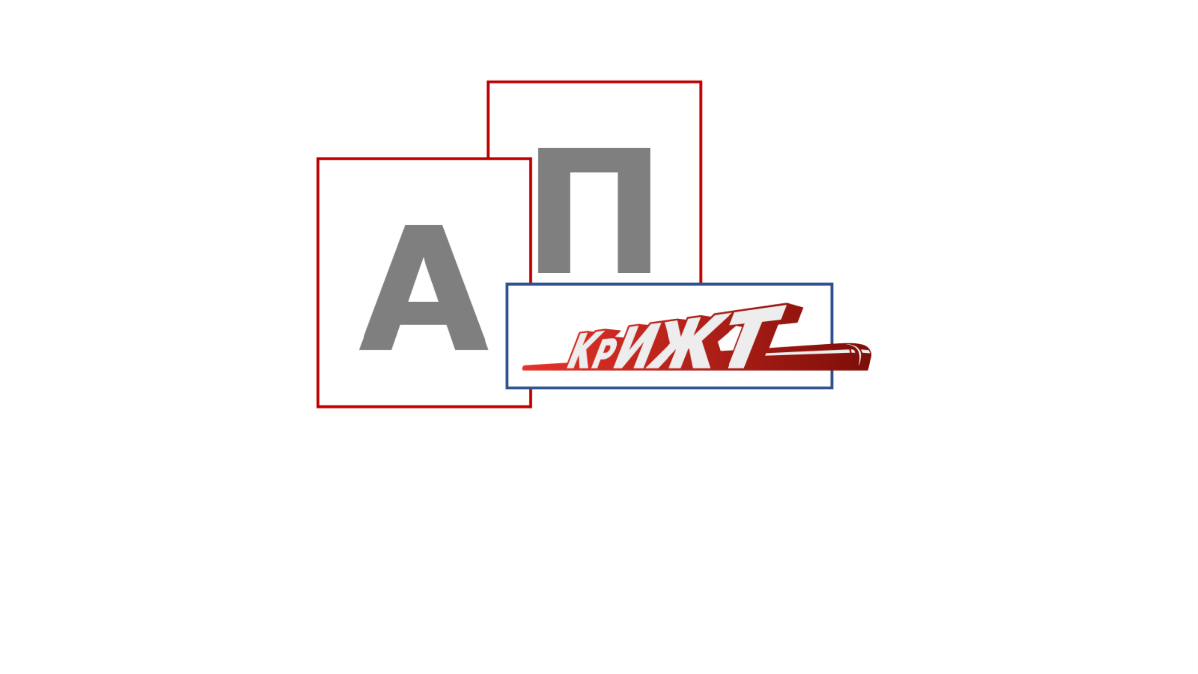 АКСЕЛЕРАЦИОННАЯ ПРОГРАММА 
Красноярского института железнодорожного транспорта
Решение
Наша программа поможет решить проблемы предприятий в области обучения персонала, формат геймификации позволит каждому интуитивно, интересно освоить материал, где будут расставлены акценты о важности хранения конфиденциальной информации
Пакеты предоставляемых услуг
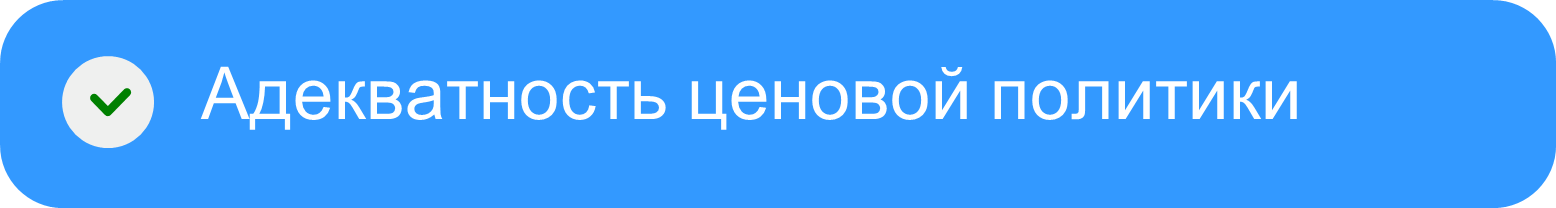 1000 рублей до 50 человек
800 рублей от 50 человек
600 рублей от 170 человек
Премиум
Про
Стандарт
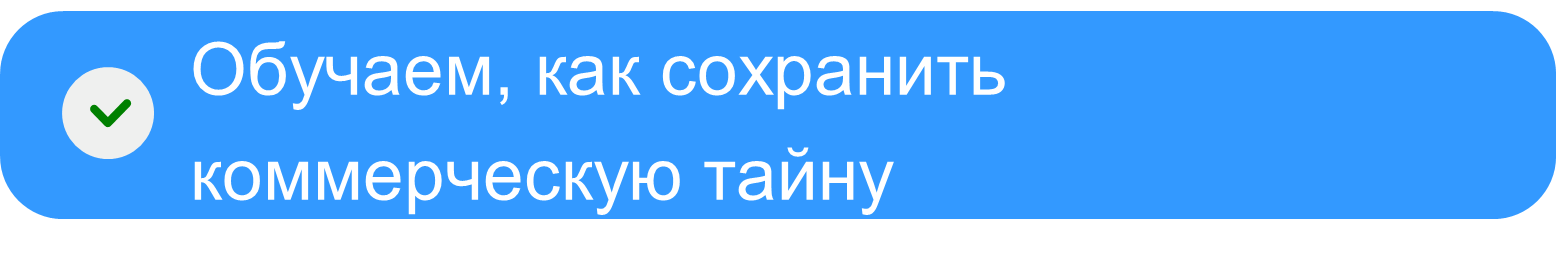 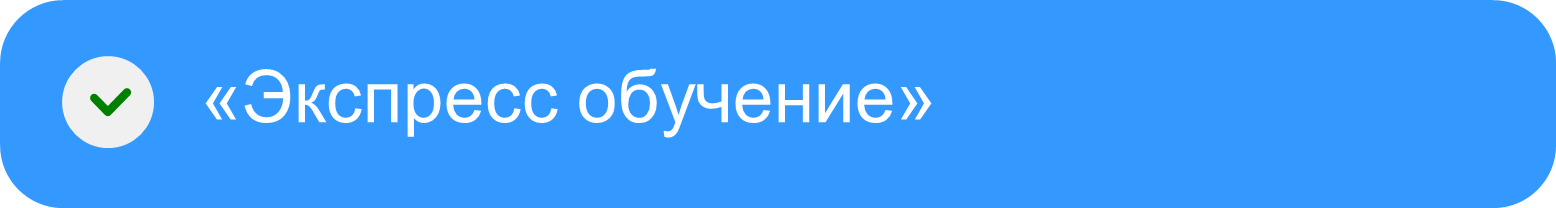 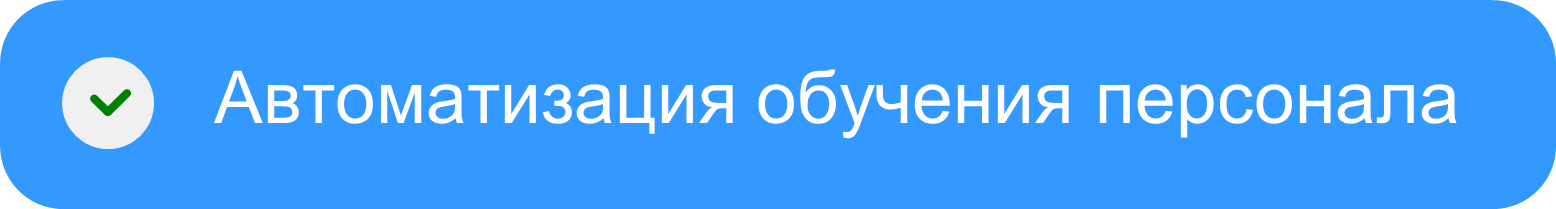 ‹#›
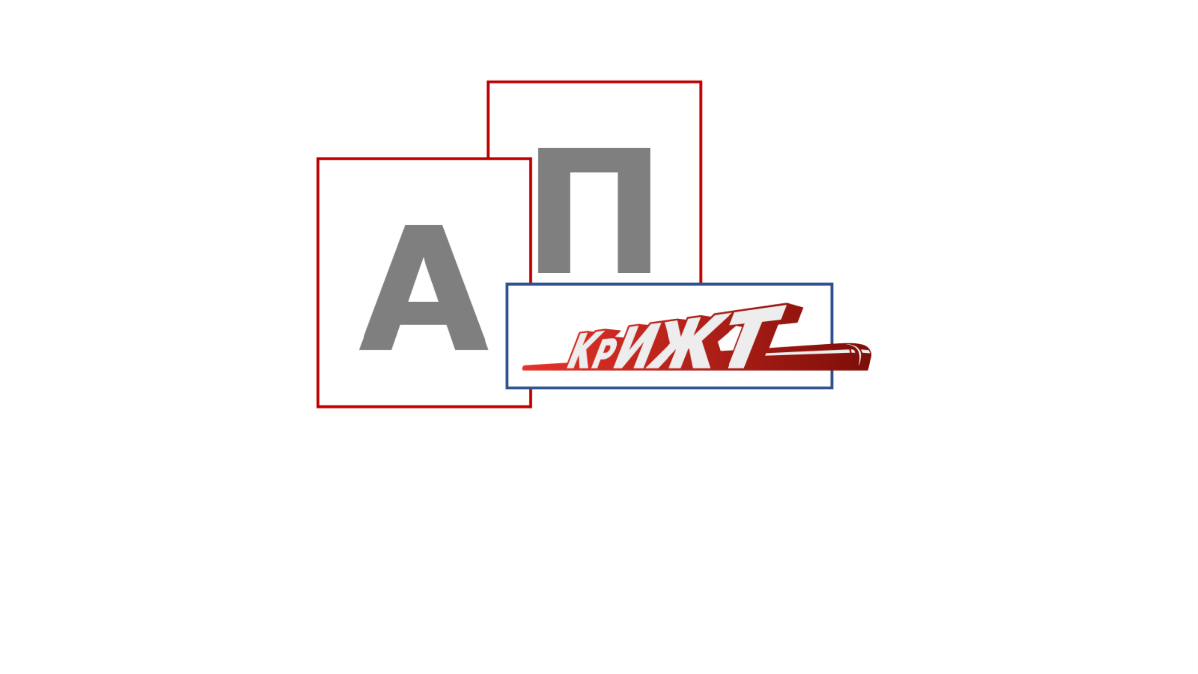 АКСЕЛЕРАЦИОННАЯ ПРОГРАММА 
Красноярского института железнодорожного транспорта
Рынок
Реестр субъектов малого и среднего предпринимательства в России по состоянию на 10.11.2022 год:
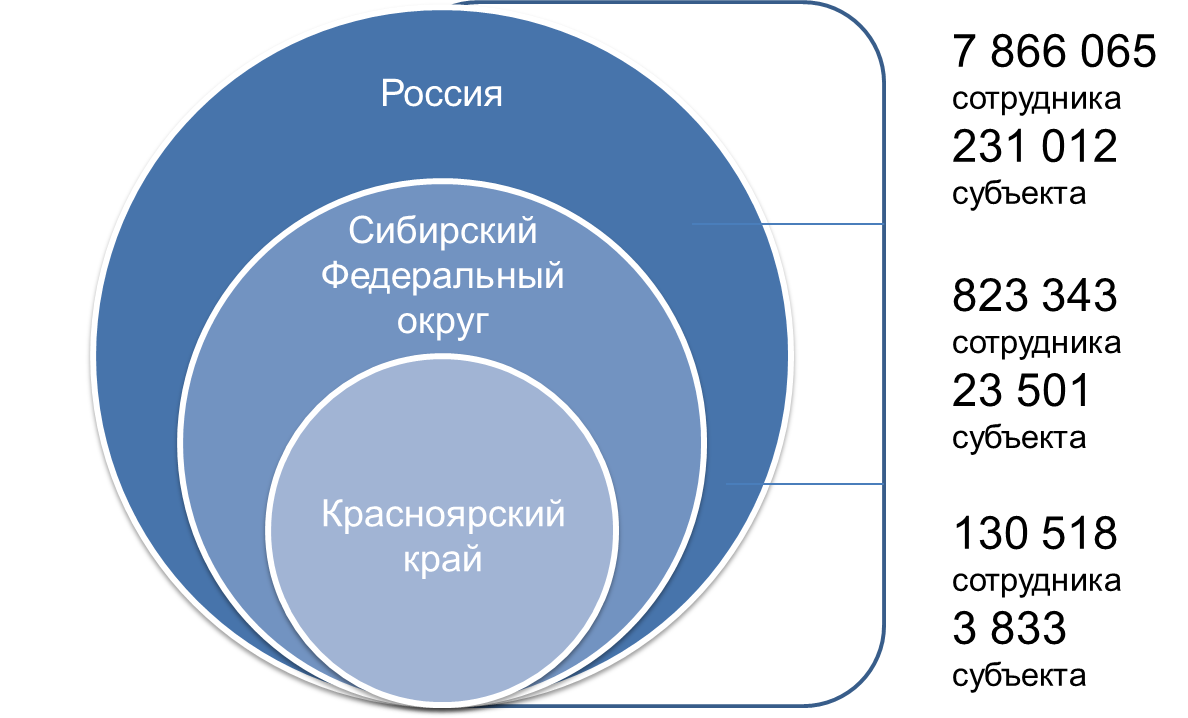 Во втором полугодии 2022 года выросла доля скрытых (латентных) внутренних нарушений как у малого, так и у  среднего бизнеса, то есть утечек, вызванных действием или бездействием сотрудников
‹#›
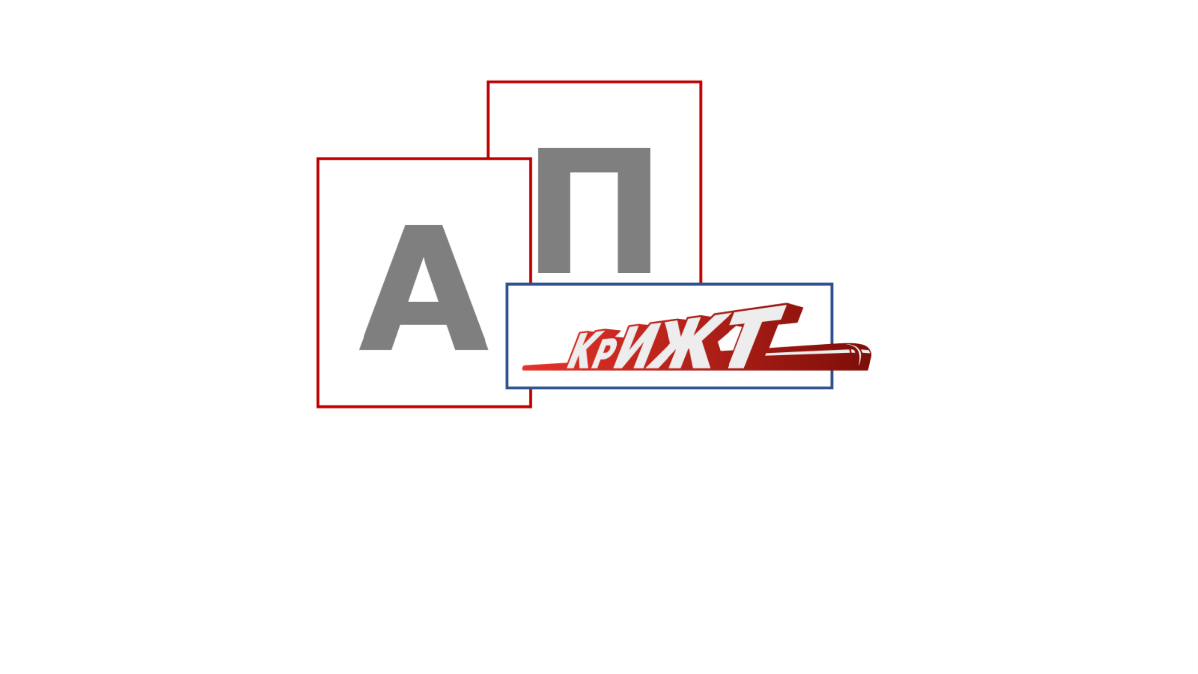 АКСЕЛЕРАЦИОННАЯ ПРОГРАММА 
Красноярского института железнодорожного транспорта
Конкурентный анализ
‹#›
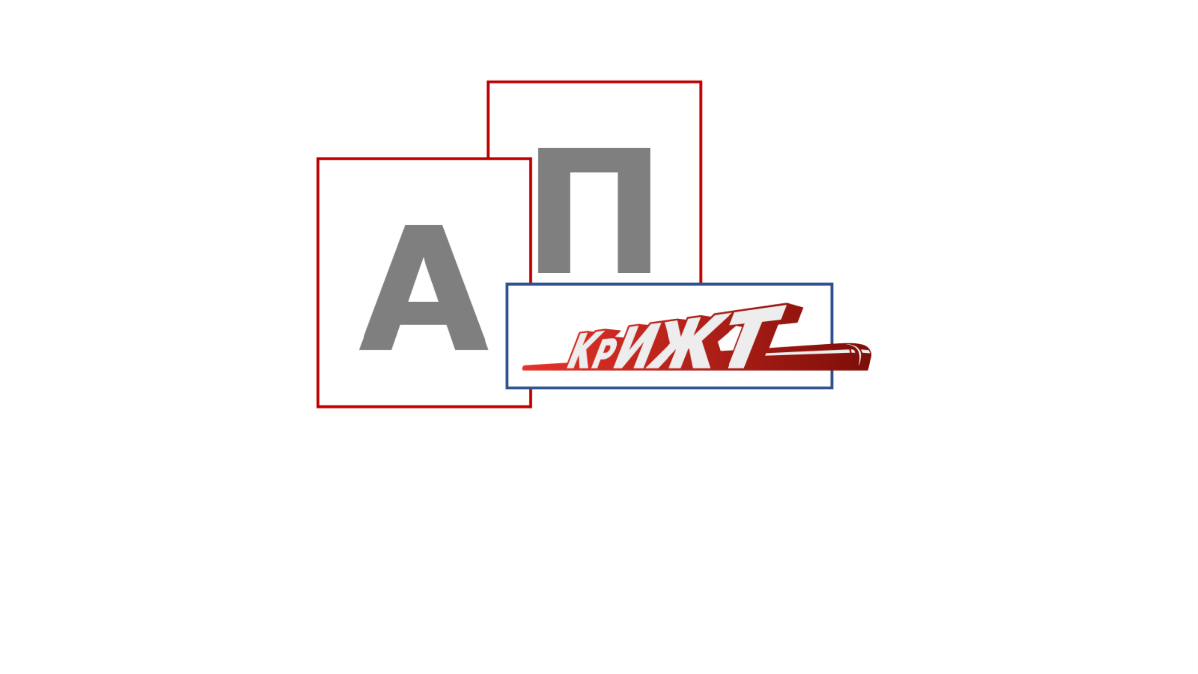 АКСЕЛЕРАЦИОННАЯ ПРОГРАММА 
Красноярского института железнодорожного транспорта
Бизнес-модель
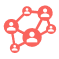 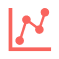 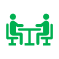 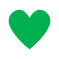 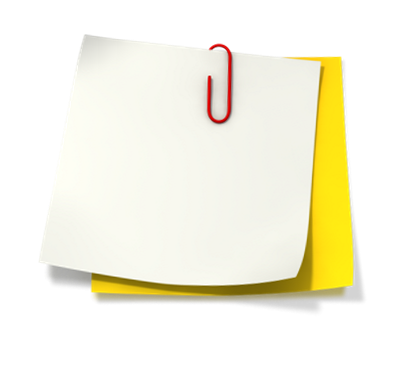 Сокращение времени обучения сотрудников, сохранение информации важной для обеспечения режима коммерческой тайны
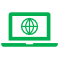 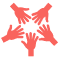 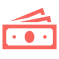 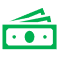 ‹#›
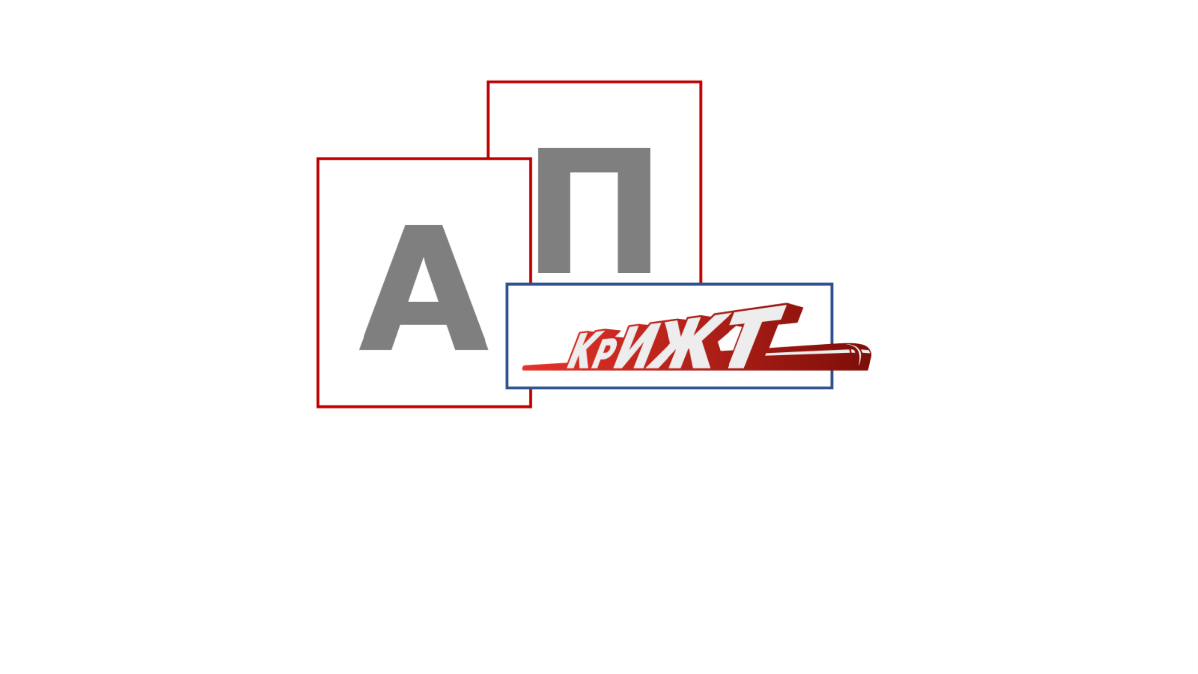 АКСЕЛЕРАЦИОННАЯ ПРОГРАММА 
Красноярского института железнодорожного транспорта
Стратегия развития
Что дальше ? Развитие программы  TOP secret
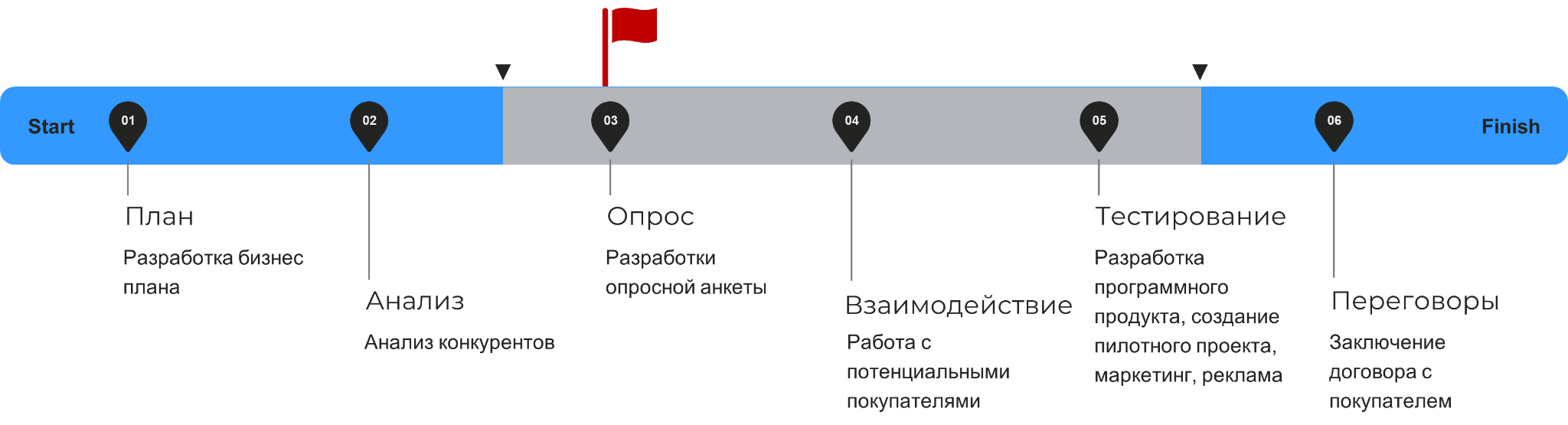 ‹#›
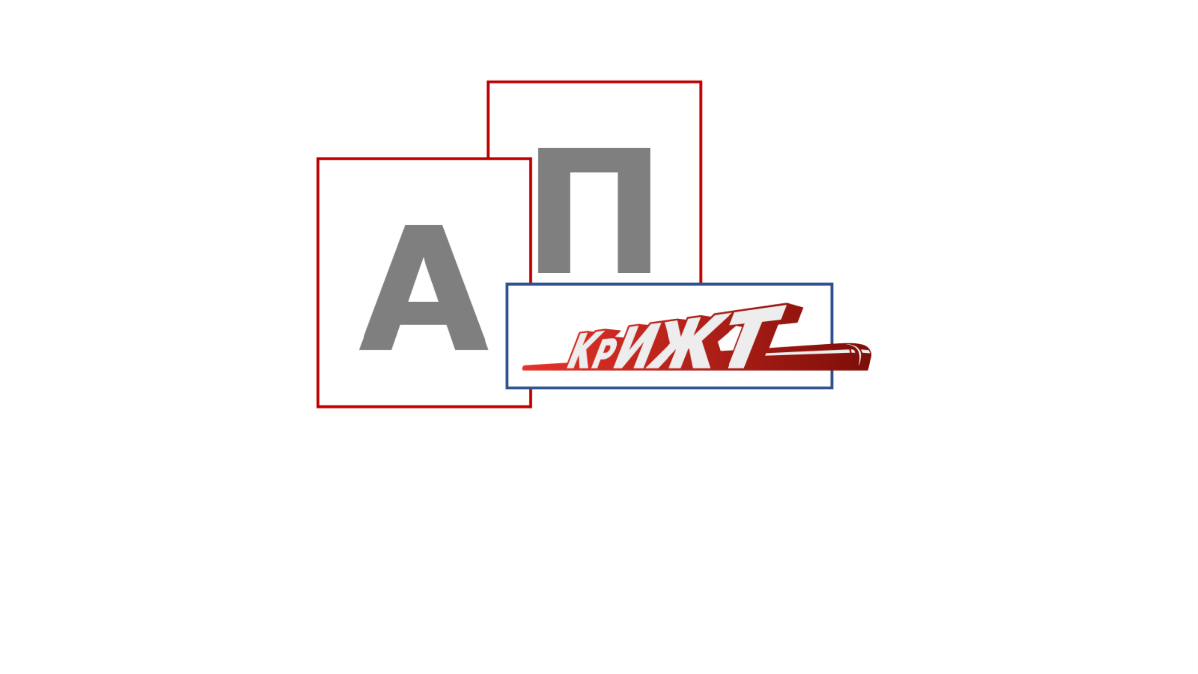 АКСЕЛЕРАЦИОННАЯ ПРОГРАММА 
Красноярского института железнодорожного транспорта
Команда
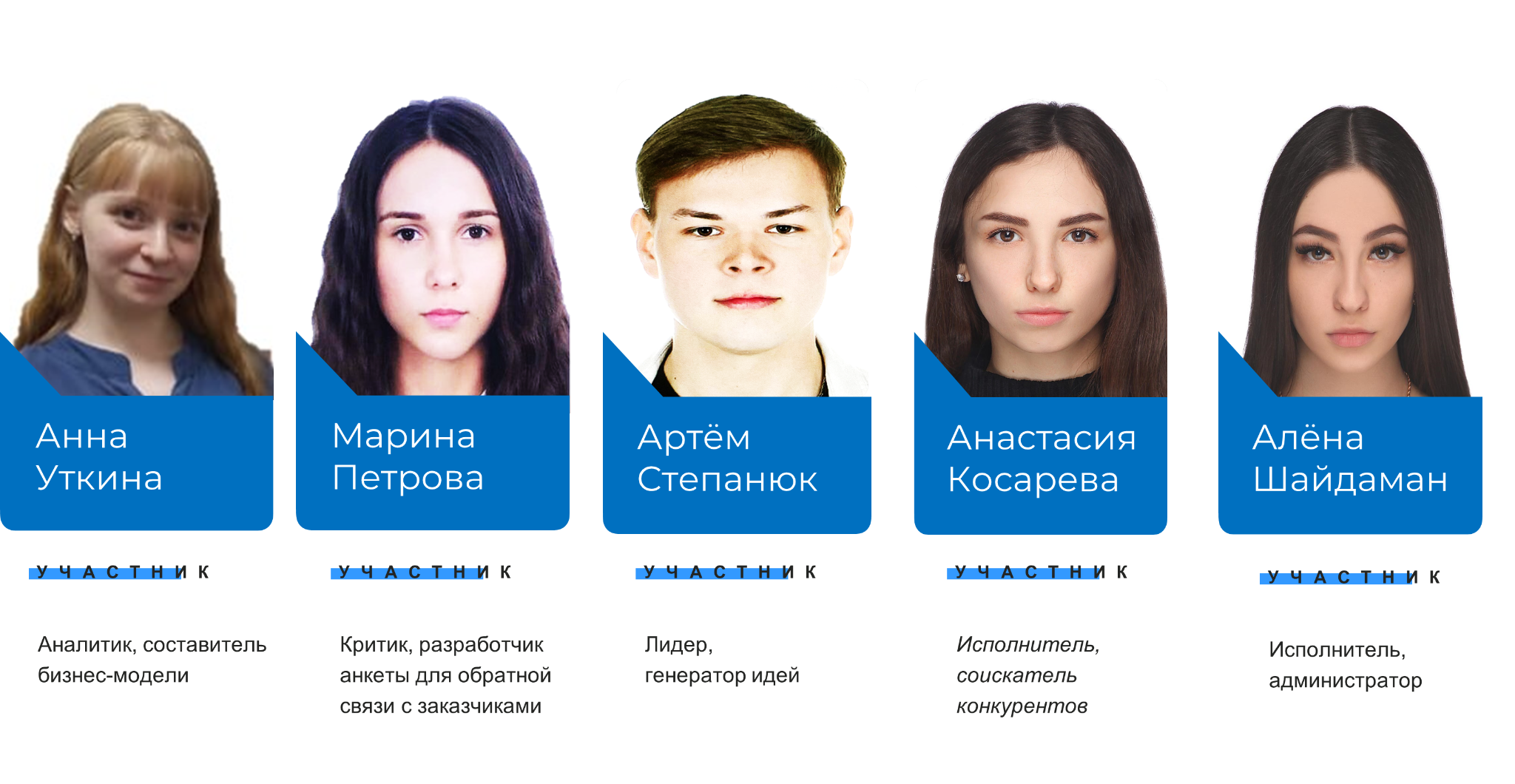 ‹#›
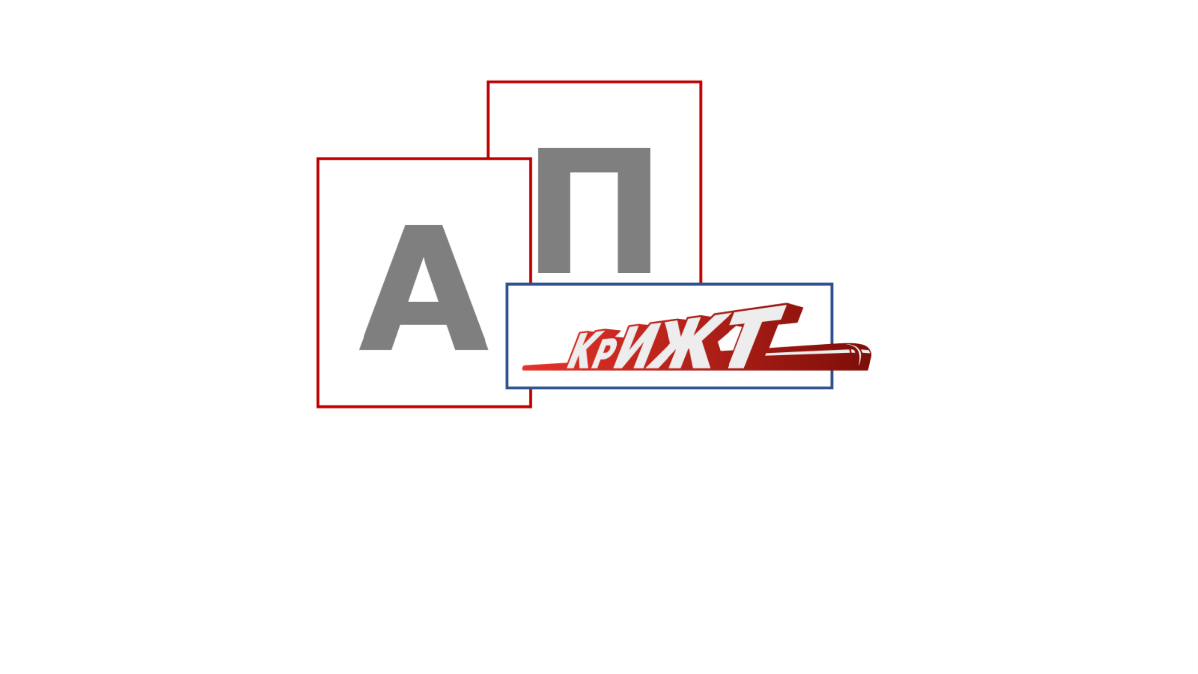 АКСЕЛЕРАЦИОННАЯ ПРОГРАММА 
Красноярского института железнодорожного транспорта
Задел проекта
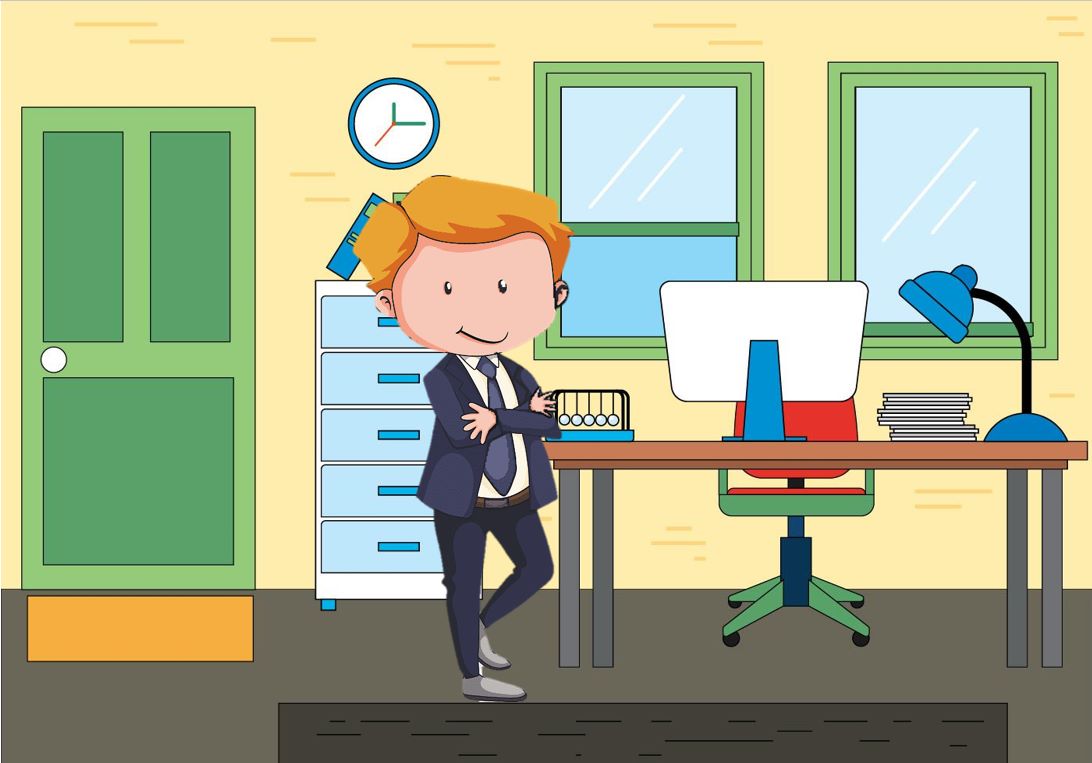 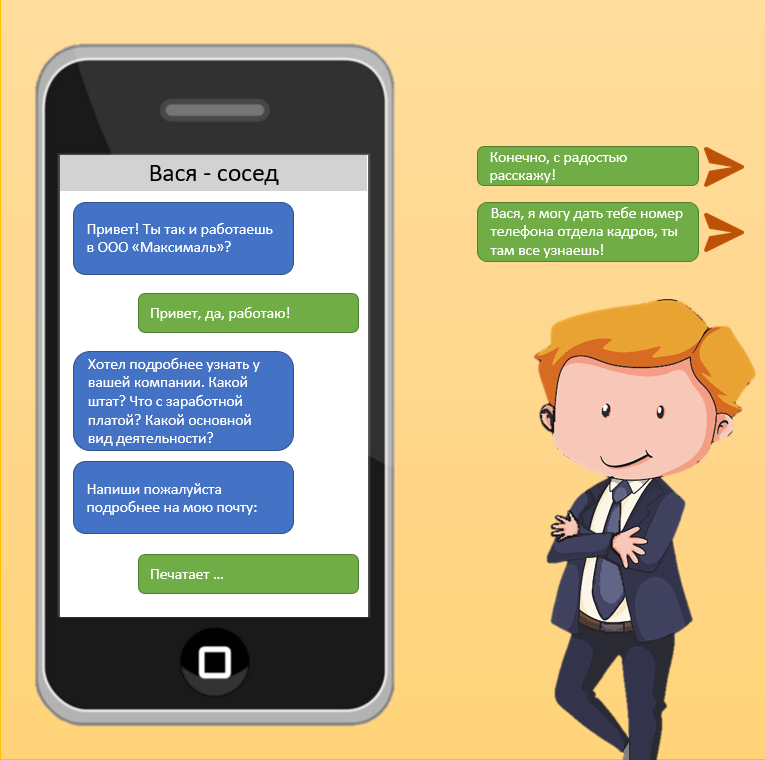 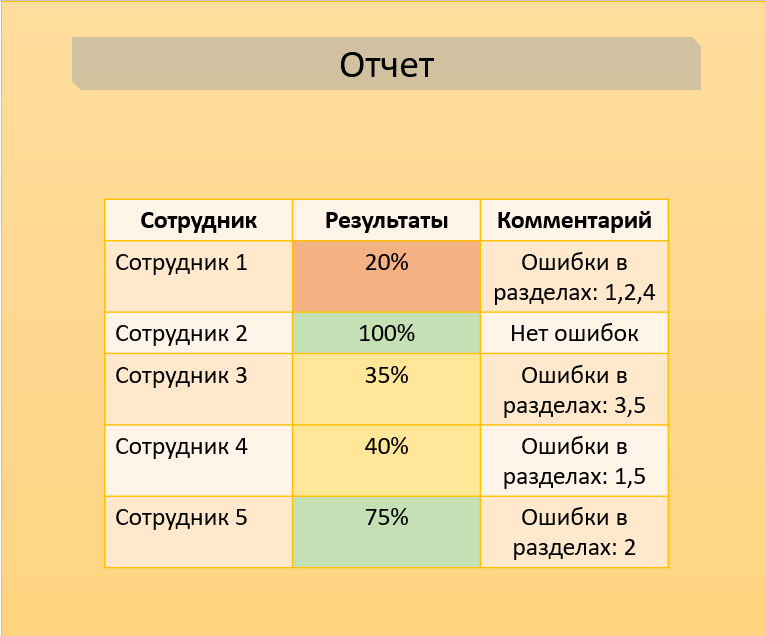 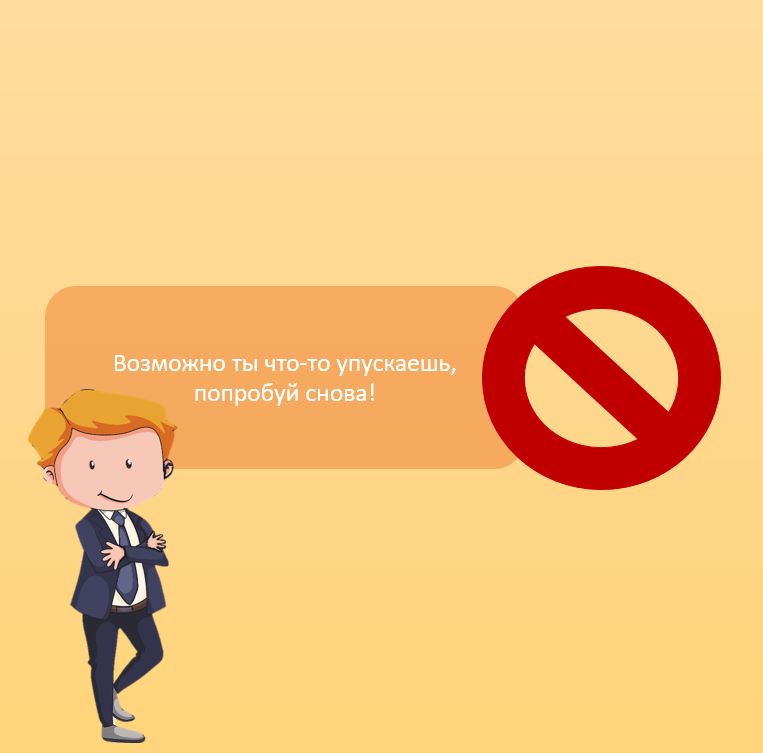 ‹#›
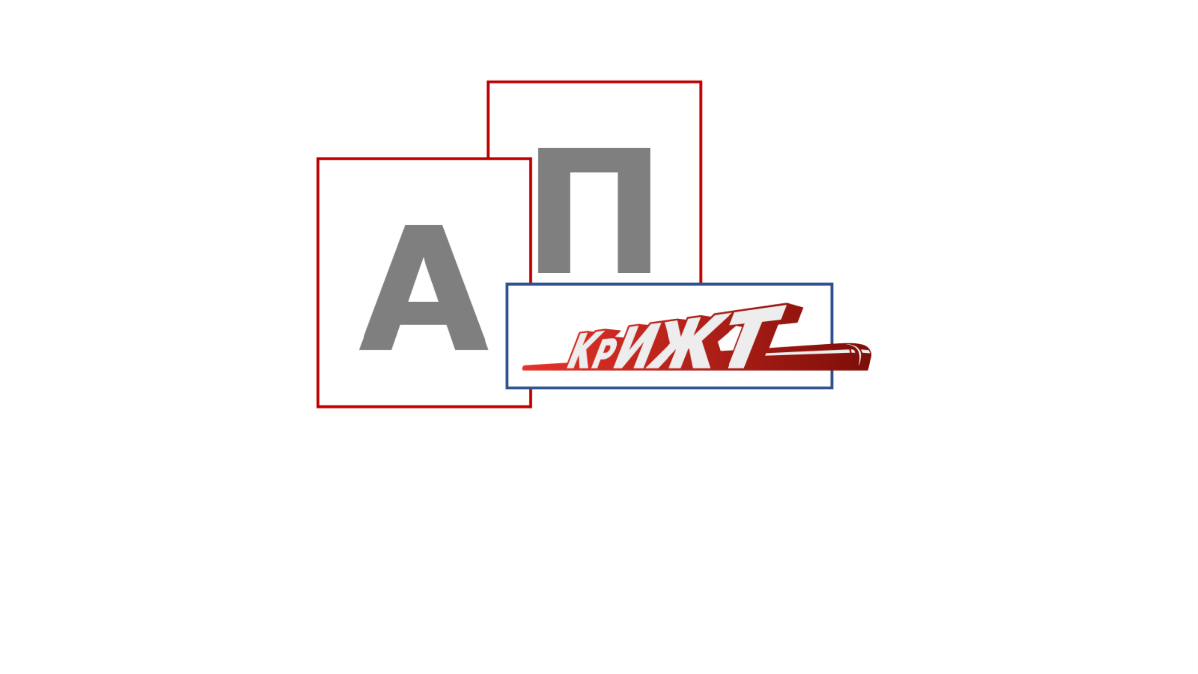 АКСЕЛЕРАЦИОННАЯ ПРОГРАММА 
Красноярского института железнодорожного транспорта
Финальный слайд-визитка
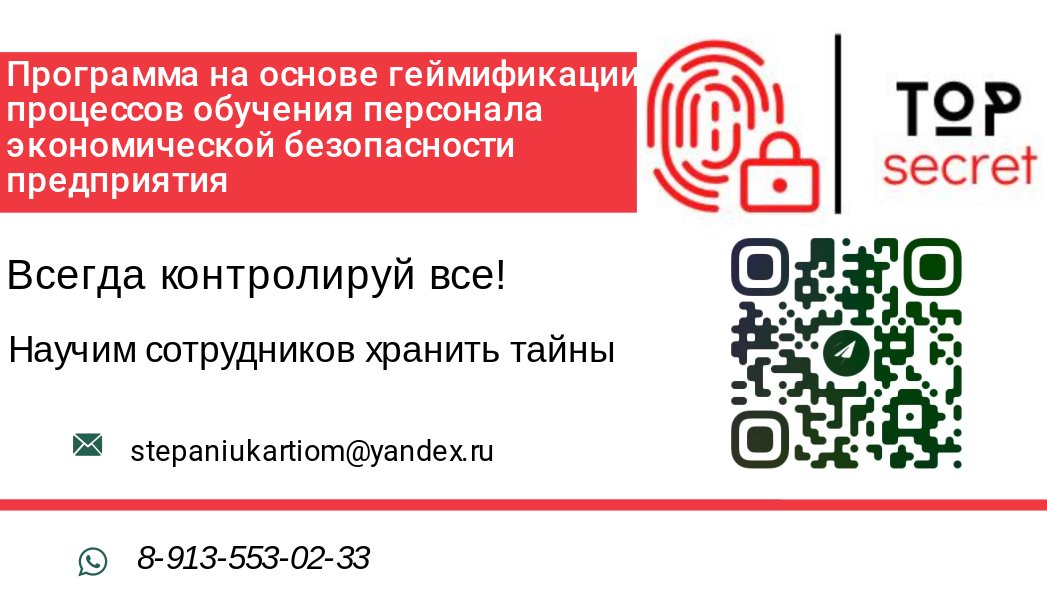 ‹#›